Before we start
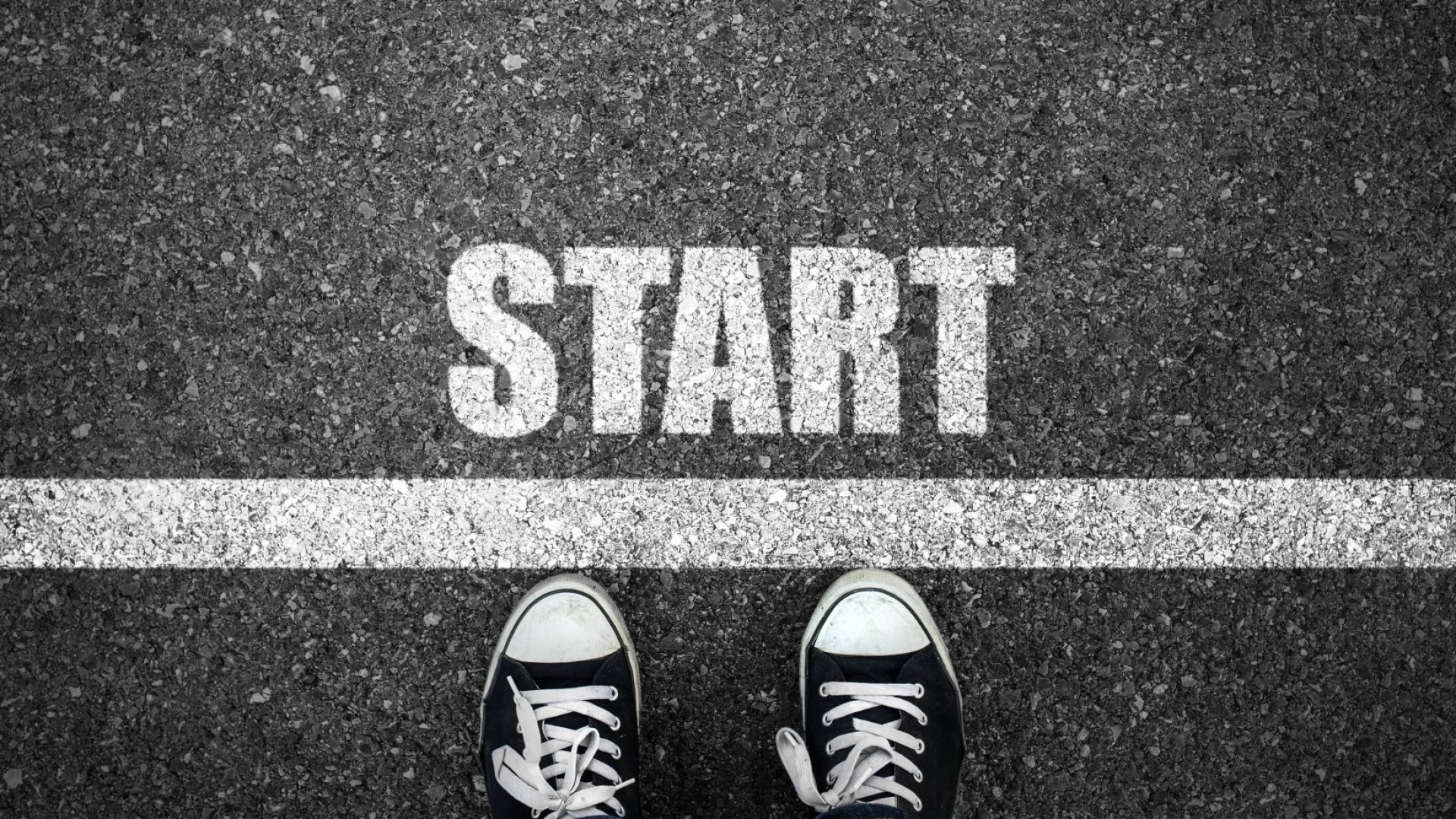 Lectures available on Moodle 
Course grade calculated based on: 
in-class activities (max 35 points) 
Written tasks to be submitted via Moodle (max 40 points) 
Written tasks to be submitted via Moodle: 
Europass CV (10 points)
Motivation statement (10 points)
Project cover letter (20 points) 
Summative assessment: credit (max 25 points)
Written tasks submission deadline: December 01, 2021
Career Development Instruments
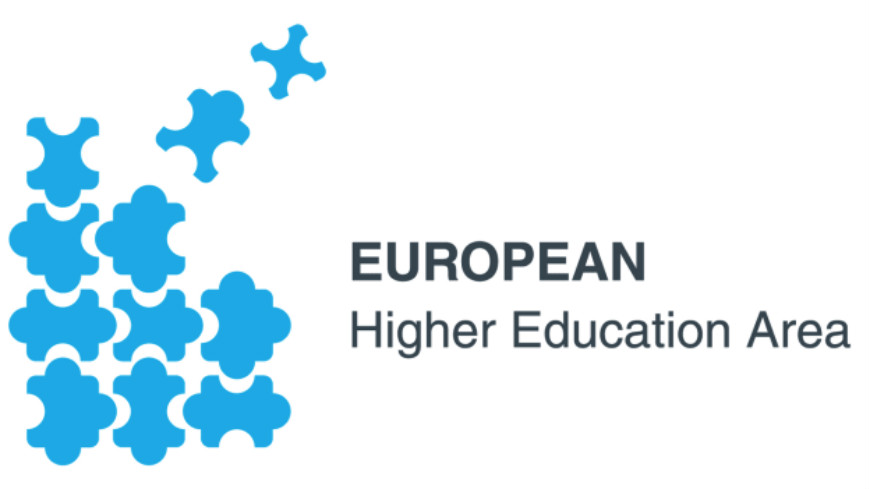 Career Building in Education
EEA and EHEA concept
EHEA tools for educators
Education in the XXI century
In what way did the concept of education change throughout your lifetime? What factors might have caused these transformations? Think over: 
teaching methods and content; 
workload;
teacher-student interaction 
What are the key challenges educational sphere is facing today? What impact do they have upon career building in teaching? Ponder over: 
education as a value;
educators’ rights and responsibilities; 
educators’ qualities and skills
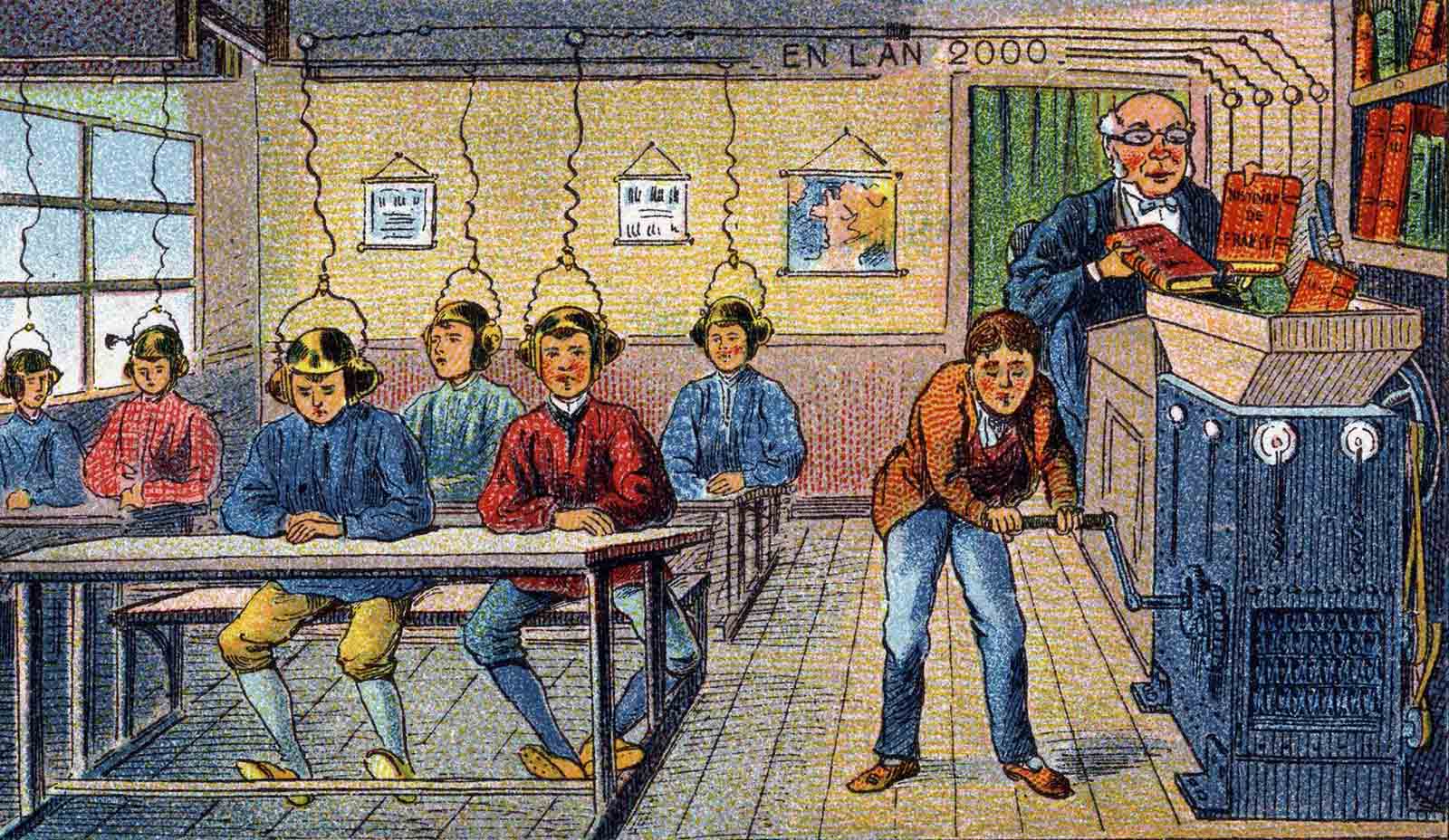 Improving digital competences, and transversal skills, such as entrepreneurship, creativity and civic engagement
Developing critical thinking and multilingualism
Changing behavior regarding environmental sustainability
Ensuring inclusive and non-biased approach to education practices and career-building in education
Boosting the diversification and attractiveness of teaching careers
Supporting lifelong learning 
Fostering international cooperation and mobility 
Ensuring that European dimension is present in the curricula
European Education Area 2025
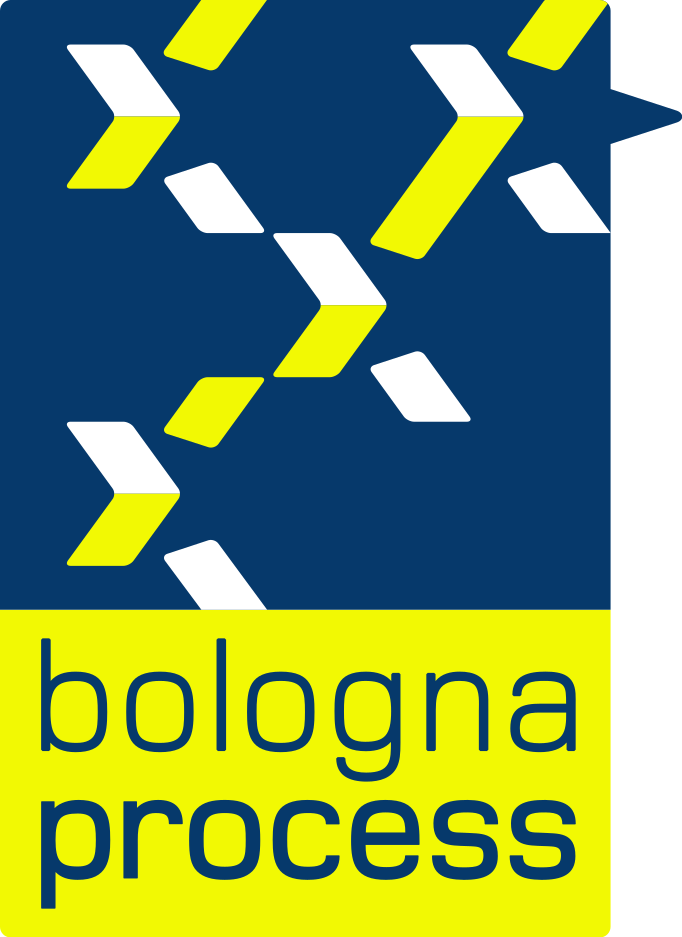 European Higher Education Area
49 countries with different political, cultural and academic traditions 
Common set of commitments: structural reforms and shared tools 
Comparable, compatible and coherent higher education systems in member states
Main goal: to increase staff and students' mobility and to facilitate employability.
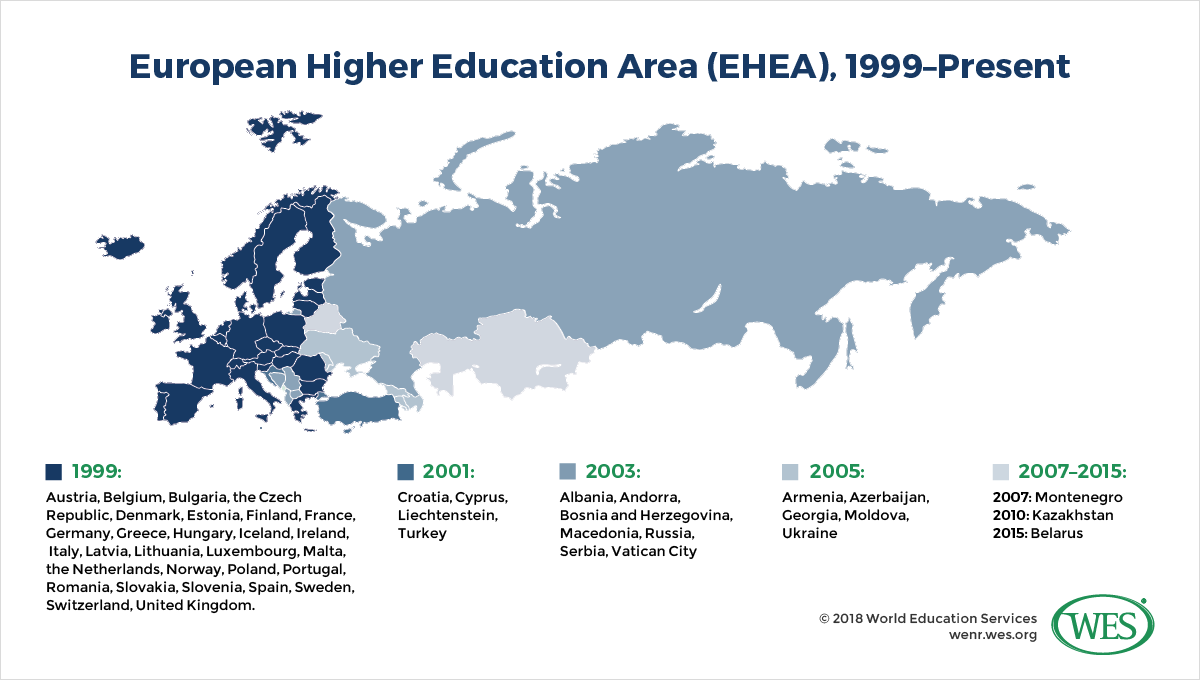 EHEA Core Values
Why are EHEA values important?
Provide at least three reasons for each of the categories 
Ponder over the implementation of EHEA core values in Ukraine. To what extent have they been incorporated in academic process?
Career Building in Education
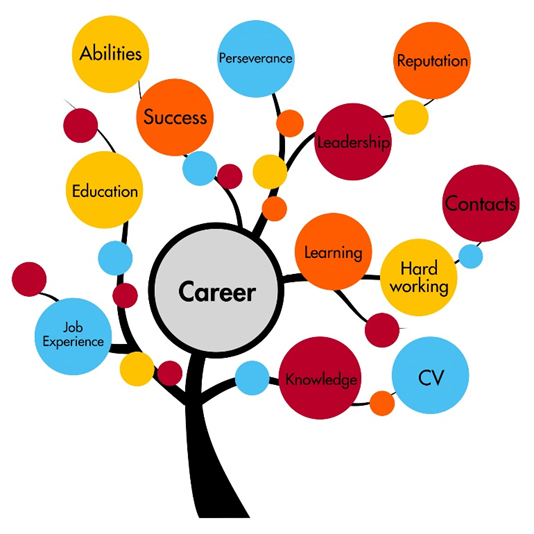 What career options and opportunities might the person with your skills and formal qualifications pursue in the field of Education? 
Are there any specific skills required for successful career building?
Career Paths in Education
EHEA Actions
Academic mobility: teaching and studying abroad for a limited amount of time, followed by full recognition of academic results at home 
Framework programs: providing funding for joint and structural educational initiatives, i.e., curriculum modernization and development  
Quality assurance: definition and validation of the targeted learning outcomes.
EHEA Instruments and Tools